SDC PDS-SBN Review
Addie Dove
June 19, 2017
Overall, no problems plotting the data, reading it in
Accessed from PDS website, read using PDSREAD
Dataset is expanded from v2.0
Description of calculation of velocity has been updated, addresses lien from previous review
Some changes in SPICE kernals
EXAMPLE Changes (from sdc_0284233918_0x700_sci.lbl in v3.0 vs. v2.0

41c41
<   15012:APSD_X_SDC_ON_015__003_PowerOn"                                       
---
>   15012:PE_SDC_001_PowerOn_01"                                                
43c43
<   Power on channels for Science Collection                                    
---
>   Power on channels for Science Collection throughout Pluto mission phase     

98c98
<                        , "new_horizons_1440.tsc"                              
---
>                        , "new_horizons_1301.tsc"                              
116c116
<                        , "NavPE_de433_od128.bsp"                              
---
>	            , "NavPE_de433_od123.bsp”
199c204
<       (Mission Elapsed Time) of this row                                      
---
>       (Mission Event Time) of this row
209c214
<             Mission Elapsed Time                                              
---
>             Mission Event Time                                                
312c317
<       initials `TF` (meaning Thrusters                                        
---
>       intials `TF` (meaning Thrusters      
                                   
(other changes were due to previous discussion of s/c relative speed calc)
Documentation corrections
/document/dc_stim_v0002.tab (both levels 2 & 3)
(includes a 2016 date)

NAME = “SDC_STIM_TABLE_V0001”
“ This is Version 0001 of this PDS TABLE; we have confirmed with the SDC    
    instrument team that no stimulus activities were planned from the end     
    of this table (ca. 2014-11-28) until May, 2016.
  
 Each row of the TABLE represents one stimulus calibration, derived from   
    sequences of stimulus events occuring within thirty minutes of each other 
    throughout the mission.
Small typos- in both levels 2 & 3
/document/sdcpower.lbl
Object MET 
spacecraft is spelled wrong (spacecraaft)
Object PROVENANCE
safely is spelled wrong (savely)

/index/slimindx.lbl
important spelled wrong (improtant)
Overlapping data sets
there are “new data” from some of the same dates as the previous dataset
a large portion of the new data also have two similar sets of data
seem to be overlapping dates and times
sdc_0321071901_0x700_sci.lbl
START_TIME           = 2015-01-19T17:06:27.695                                
STOP_TIME            = 2015-01-19T18:50:47.695  
SPACECRAFT_CLOCK_CNT_PARTITION = 3                                            
SPACECRAFT_CLOCK_START_COUNT   = "0283993105:00000"                           
SPACECRAFT_CLOCK_STOP_COUNT    = "0283999364:49996"
sdc_0284233918_0x700_sci.lbl
START_TIME           = 2015-01-19T17:50:20.695                                
STOP_TIME            = 2015-01-19T20:51:04.695  
SPACECRAFT_CLOCK_CNT_PARTITION = 3                                            
SPACECRAFT_CLOCK_START_COUNT   = "0283995738:00000"                           
SPACECRAFT_CLOCK_STOP_COUNT    = "0284006581:49994"                           
                                                     
sdc_0284233919_0x700_sci.lbl
START_TIME           = 2015-01-19T20:51:05.696                                
STOP_TIME            = 2015-01-20T01:28:06.696  
SPACECRAFT_CLOCK_CNT_PARTITION = 3                                            
SPACECRAFT_CLOCK_START_COUNT   = "0284006583:00000"                           
SPACECRAFT_CLOCK_STOP_COUNT    = "0284023203:49990" 

sdc_0284233920_0x700_sci.lbl
START_TIME           = 2015-01-20T01:28:07.696                                
STOP_TIME            = 2015-01-20T10:07:31.696                                
SPACECRAFT_CLOCK_CNT_PARTITION = 3                                            
SPACECRAFT_CLOCK_START_COUNT   = "0284023205:00000"                           
SPACECRAFT_CLOCK_STOP_COUNT    = "0284054368:49982"    

sdc_0284233921_0x700_sci.lbl
START_TIME           = 2015-01-20T10:07:33.696                                
STOP_TIME            = 2015-01-20T10:13:43.696                                
SPACECRAFT_CLOCK_CNT_PARTITION = 3                                            
SPACECRAFT_CLOCK_START_COUNT   = "0284054371:00000"                           
SPACECRAFT_CLOCK_STOP_COUNT    = "0284054741:00000"
sdc_0321071902_0x700_sci.lbl
START_TIME           = 2015-01-19T18:50:48.695                                
STOP_TIME            = 2015-01-19T23:07:14.695                                
SPACECRAFT_CLOCK_CNT_PARTITION = 3                                            
SPACECRAFT_CLOCK_START_COUNT   = "0283999366:00001"                           
SPACECRAFT_CLOCK_STOP_COUNT    = "0284014751:49991"
sdc_0321071903_0x700_sci.lbl
START_TIME           = 2015-01-19T23:49:07.696                                
STOP_TIME            = 2015-01-20T03:57:51.696                                
SPACECRAFT_CLOCK_CNT_PARTITION = 3                                            
SPACECRAFT_CLOCK_START_COUNT   = "0284017265:00000"                           
SPACECRAFT_CLOCK_STOP_COUNT    = “0284032188:49992”
Overlapping data sets
in slimindx.tab:
line 377-378:
"DUST                 ","NEW ","DATA/20160323_032106/","SDC_0321069736_0X700_SCI   "
"DUST                 ","NEW ","DATA/20150119_032107/","SDC_0321071901_0X700_SCI   “

line 897-898:
"DUST                 ","NEW ","DATA/20160807_033289/","SDC_0332895148_0X700_SCI   "
"DUST                 ","NEW ","DATA/20160325_033598/","SDC_0335986328_0X700_SCI   "

line 1105-1106:
"DUST                 ","NEW ","DATA/20161009_033836/","SDC_0338363538_0X700_SCI   "
"DUST                 ","NEW ","DATA/20160912_033900/","SDC_0339000728_0X700_SCI   "
blue data points are from the 20150119_028423 directory
red data points are from the 20150119_032107 directory
for both, * are the first set, º are the second set

green points are from 20150120_028423 directory
black diamonds are from 20150120_032107 directory
Charge
MET
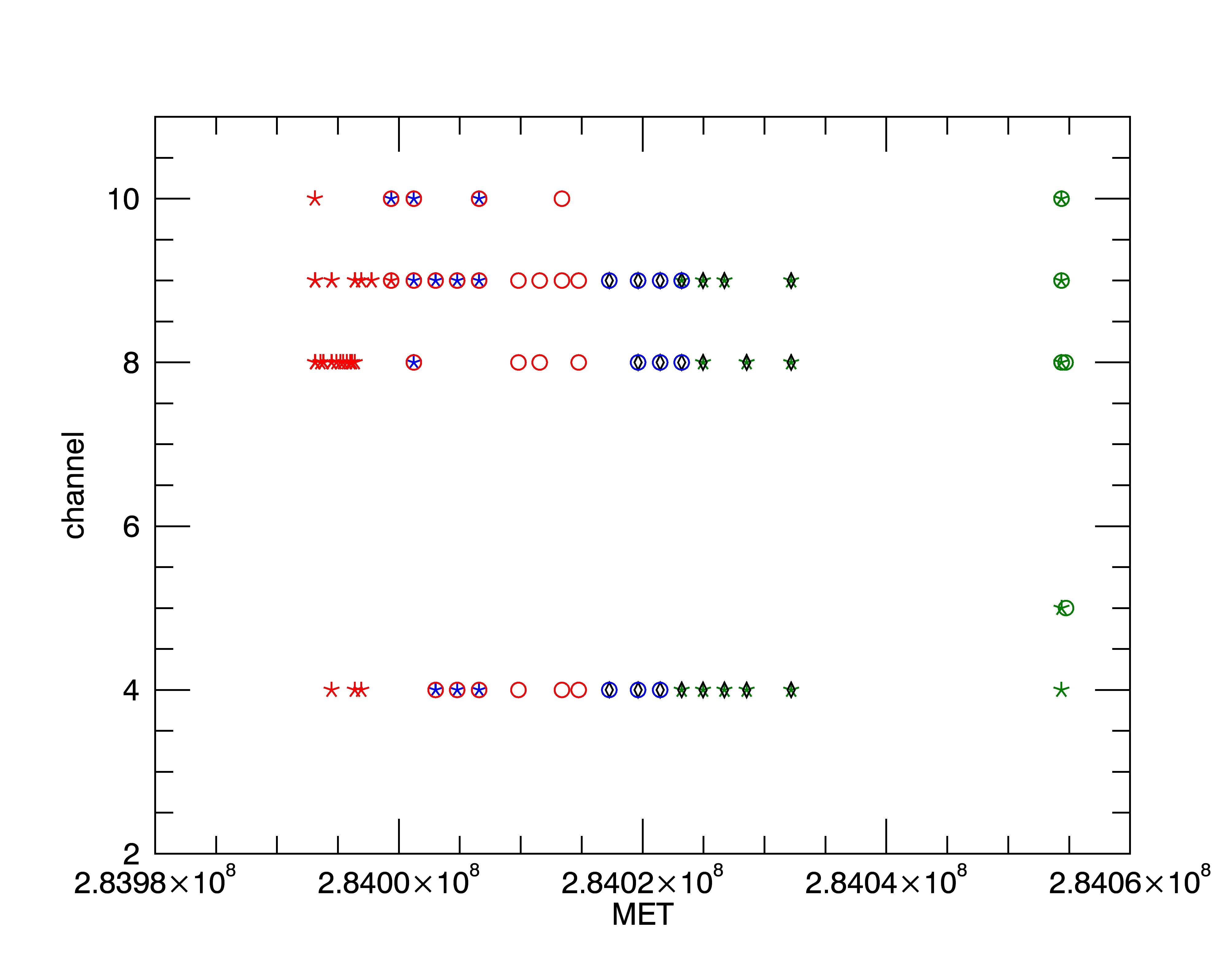 blue data points are from the 20150119_028423 directory
red data points are from the 20150119_032107 directory
for both, * are the first set, º are the second set

green points are from 20150120_028423 directory
black diamonds are from 20150120_032107 directory